Neural Networks:Exercise
Exercise 1Theoretical Questions
Guide to Intelligent Data Science Second Edition, 2020
2
Theoretical Questions
In which kind of applications can an autoencoder architecture be used?
What are commonly used activation functions? And what is the difference between them?
What is a multi layer perceptron? 
Assume you have a layer with 5 inputs and one output neuron with activation sigmoid. How is the output of the layer calculated?
What is a fully connected feedforward network? 
What is the idea of the momentum term?
Guide to Intelligent Data Science Second Edition, 2020
3
Theoretical Questions
Q: In which kind of applications can an autoencoder architecture be used?
A: Dimensionality reduction and anomaly detection

Q: What are commonly used activation functions? And what is the difference between them? 
A: Tanh, sigmoid, ReLU
	• Sigmoid: S shaped with values between 0 and 1
	• Tanh: S shaped with values between -1 and 1
	• ReLU: 0 for negative values and the identity function for positive	  values.
Guide to Intelligent Data Science Second Edition, 2020
4
Theoretical Questions
Guide to Intelligent Data Science Second Edition, 2020
5
Theoretical Questions
Q: What is a fully connected feedforward network? 
A: A network architecture, where each neuron from the previous layer is connected to each neuron in the next layer.

Q: What is the idea of the momentum term? 
A: The momentum term is a second term in the weight update, which depends on the gradient of the last iteration. If the weight is updated continuously in the same direction, the weight update increases, otherwise it decreases.
Guide to Intelligent Data Science Second Edition, 2020
6
Exercise 2Practice with KNIME
Guide to Intelligent Data Science Second Edition, 2020
7
FFNN for binary classification
Build and train a Feedforward Neural Network using KNIME and the Keras integration to solve a binary classification problem on the Adult dataset. Follow the provided guided workflow:
01_Training
Define Network structure
Read and preprocess the data
Train and export the model
02_Deployment
Move a trained model to production and predict some unseen data.
In the data workflow group you can find all necessary data, as well as a pre-trained network ready to be deployed.
Part of the preprocessing steps has been automatized by using components: you can find them in the components workflow group and import them in your workflow when required.
Note: make sure that the KNIME Deep Learning - Keras integration is correctly installed
Guide to Intelligent Data Science Second Edition, 2020
8
Training a fully connected feed forward network for binary classification
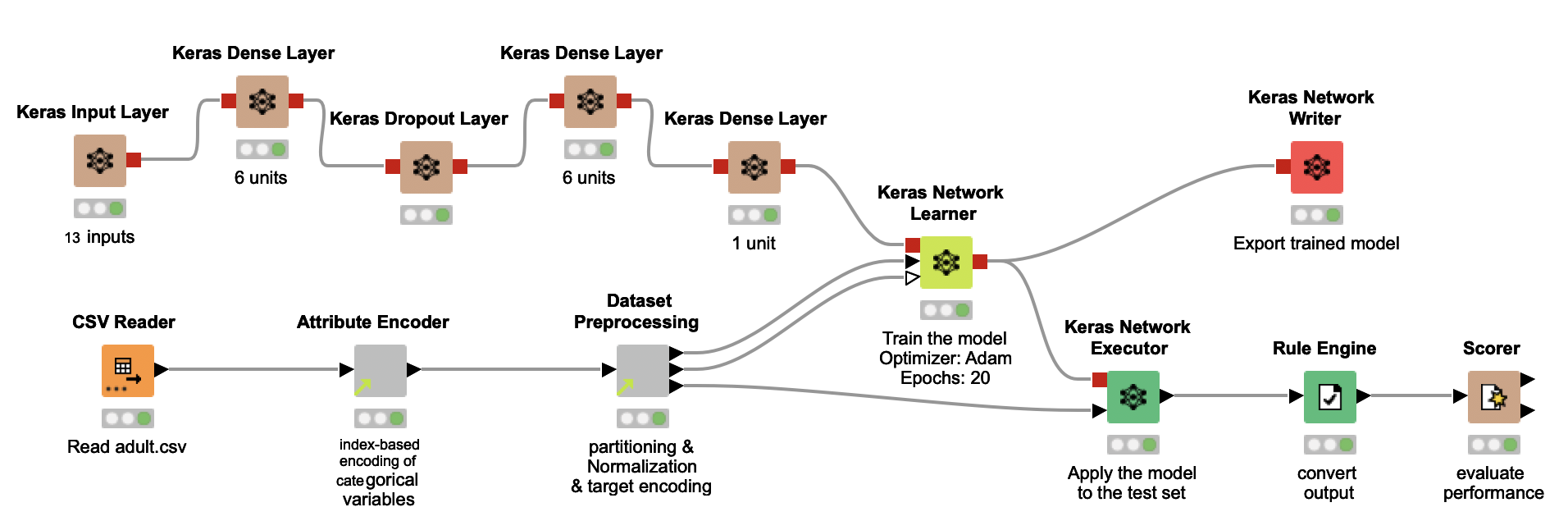 Guide to Intelligent Data Science Second Edition, 2020
9
Deploying a fully connected feed forward network for binary classification
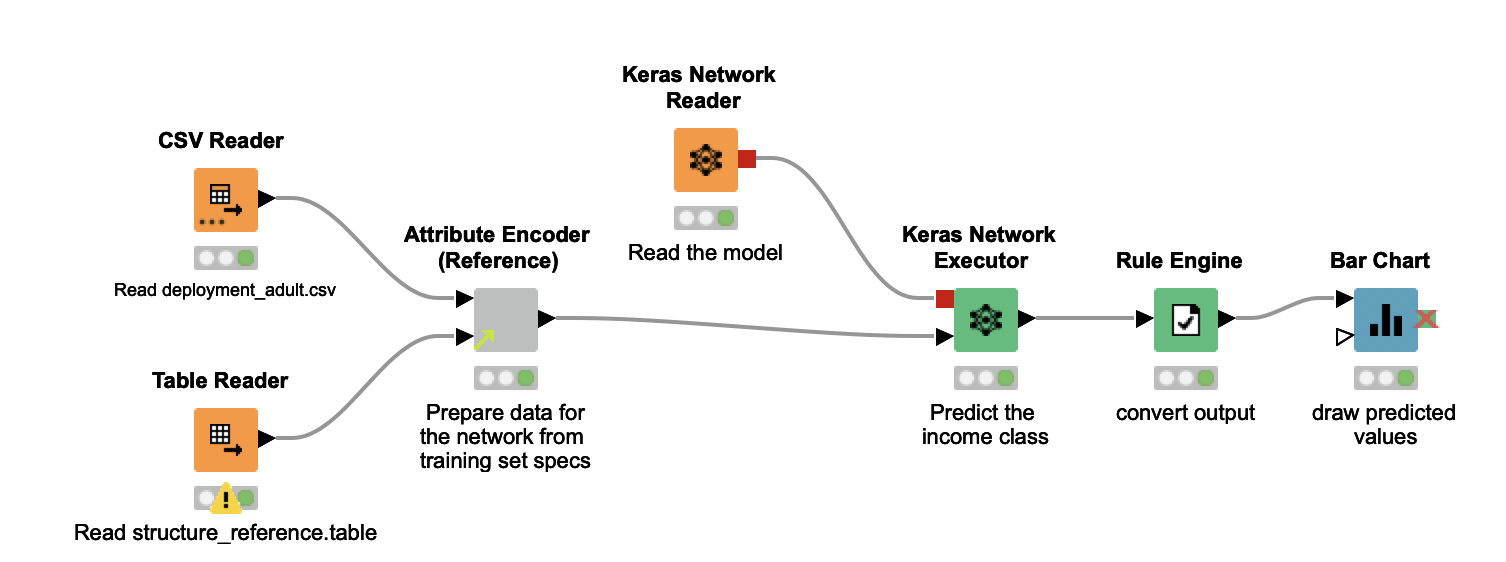 Guide to Intelligent Data Science Second Edition, 2020
10
Thank you
For any questions please contact:  education@knime.com
11